Gradient Descent
Nicholas Ruozzi
University of Texas at Dallas
Gradient Descent
2
Gradient Descent
3
Gradient Descent
When do we stop?
4
Gradient Descent
5
Gradient Descent
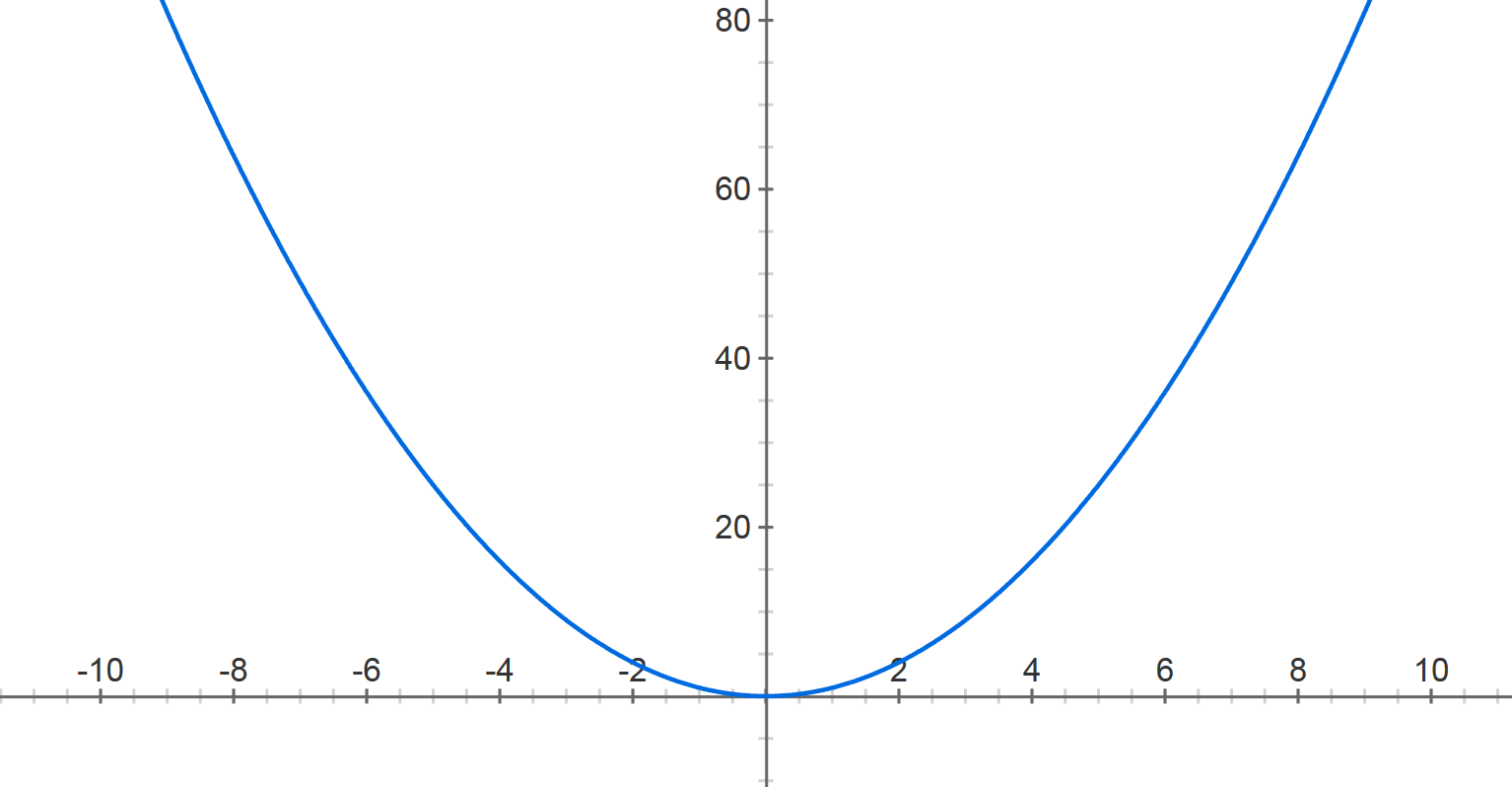 6
Gradient Descent
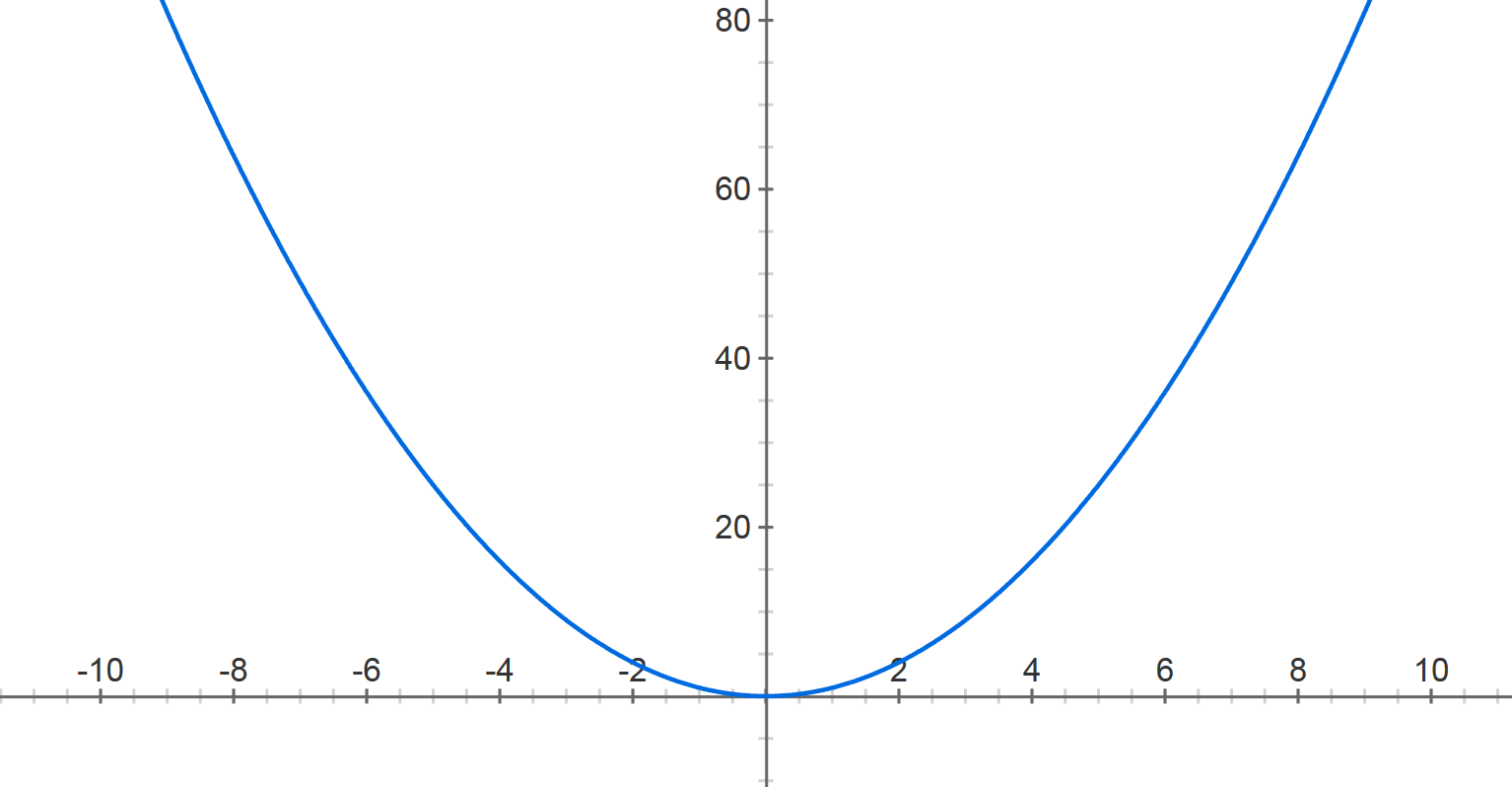 7
Gradient Descent
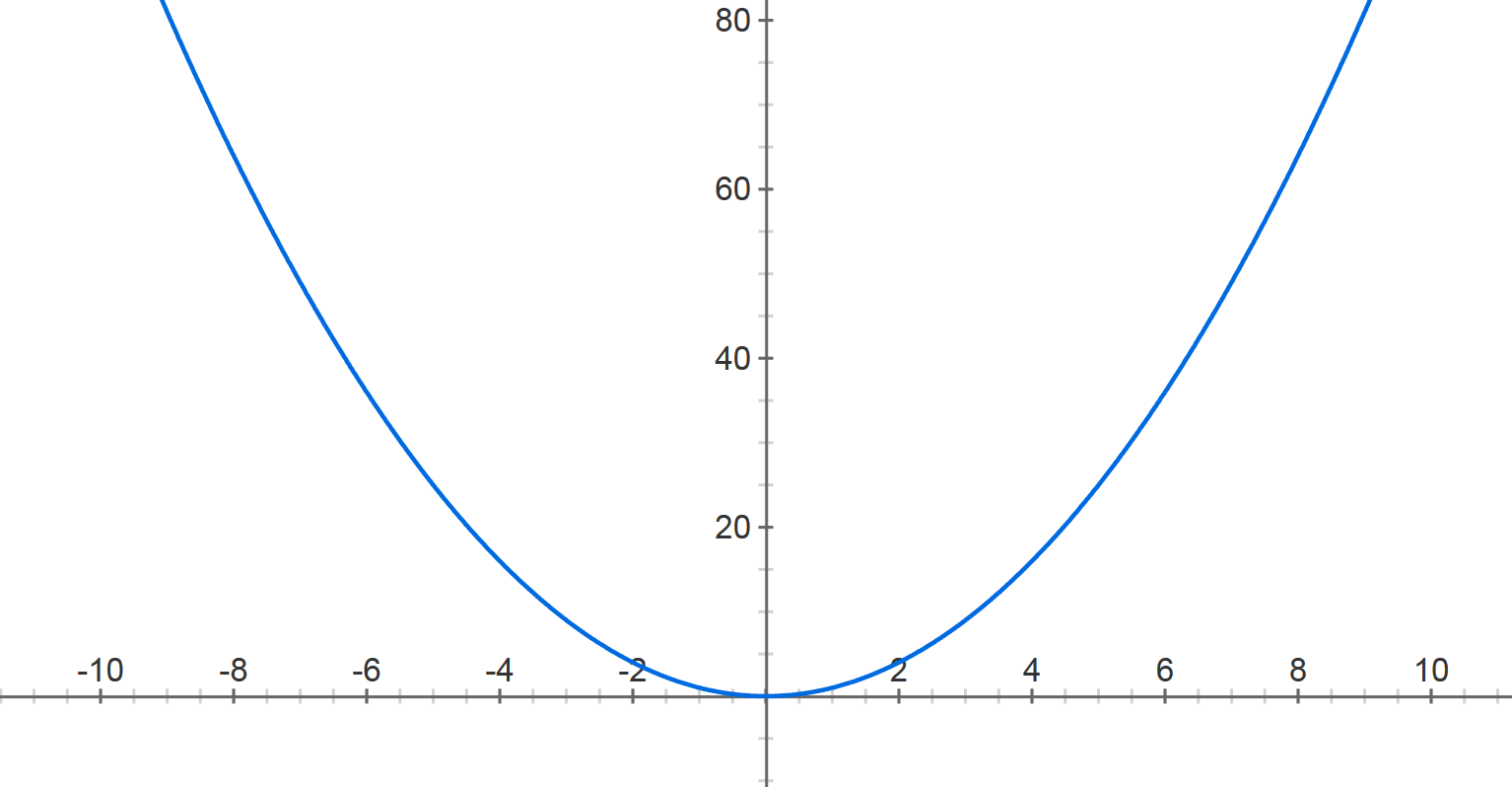 8
Gradient Descent
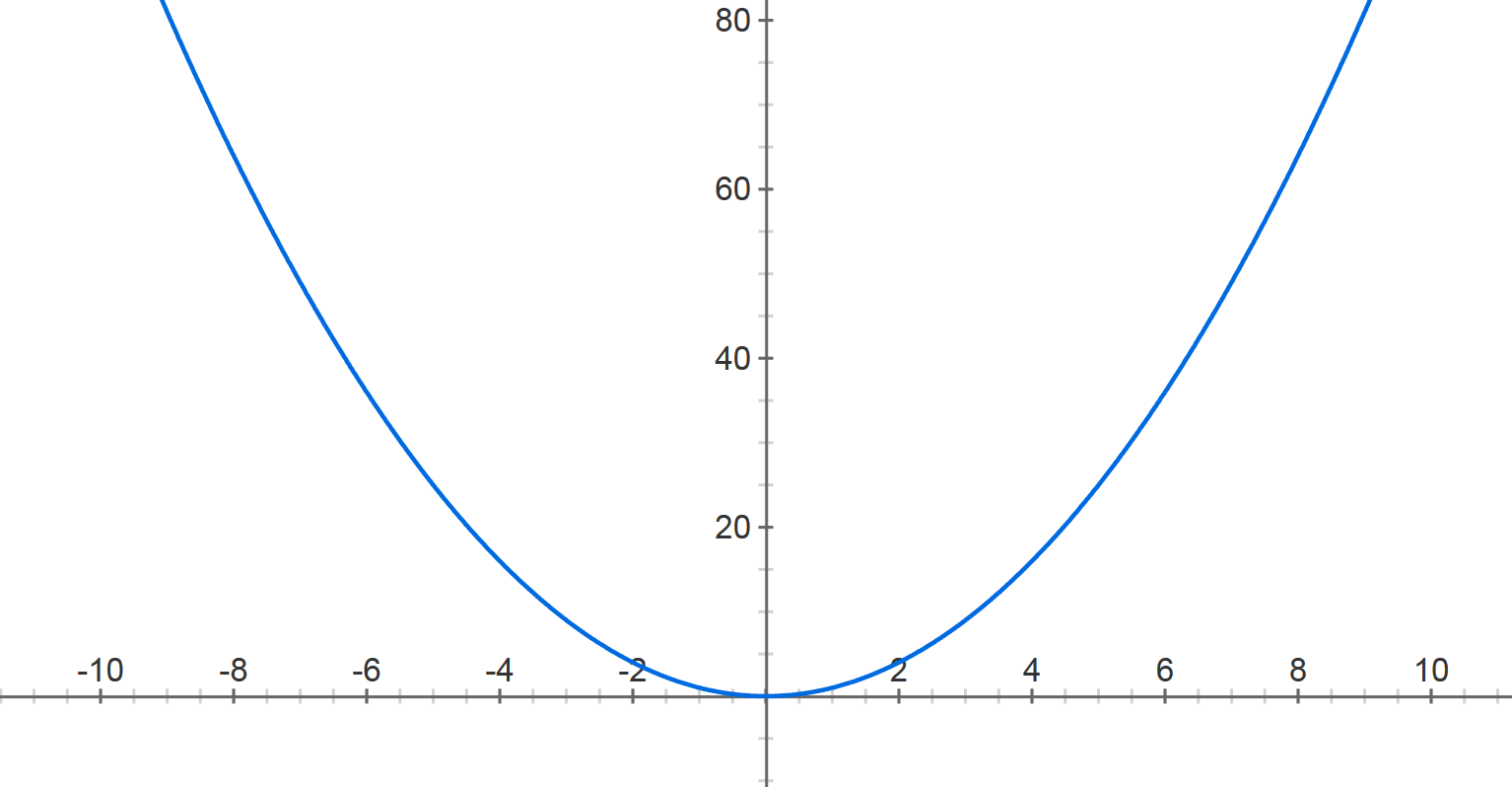 9
Gradient Descent
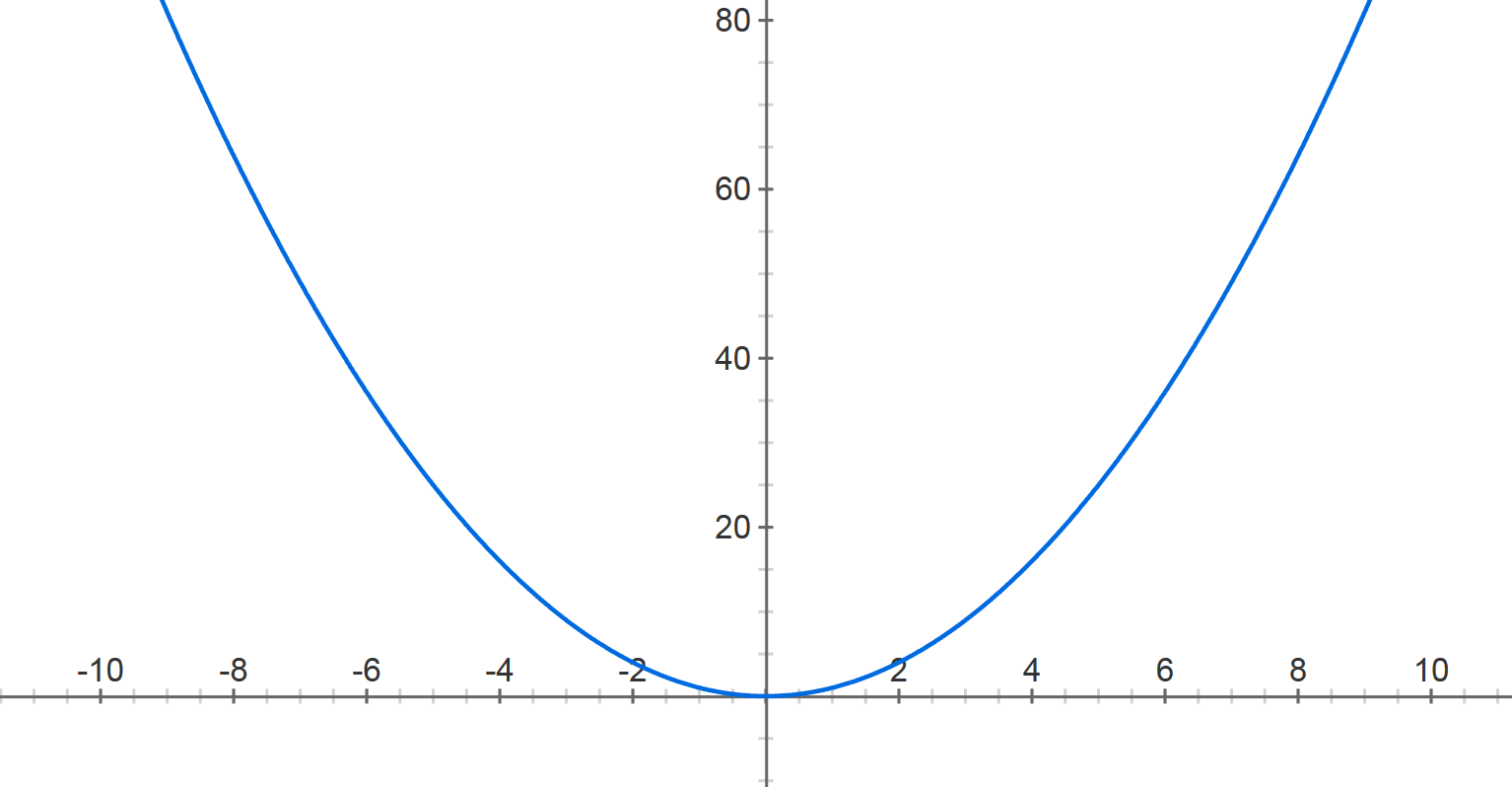 10
Gradient Descent
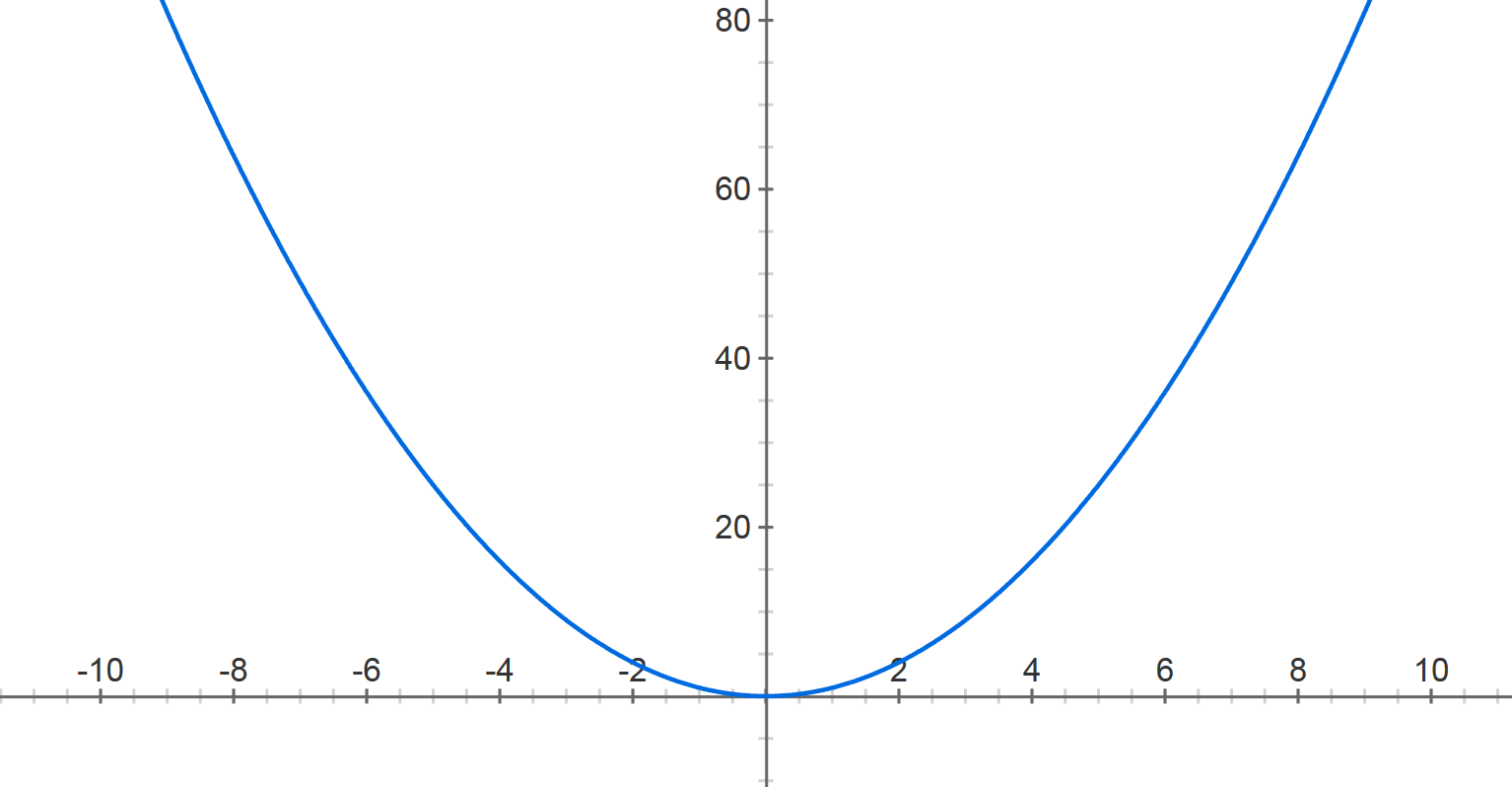 11
Gradient Descent
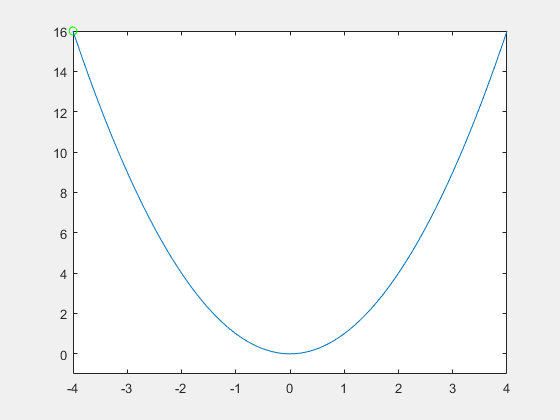 Step size: .9
12
Gradient Descent
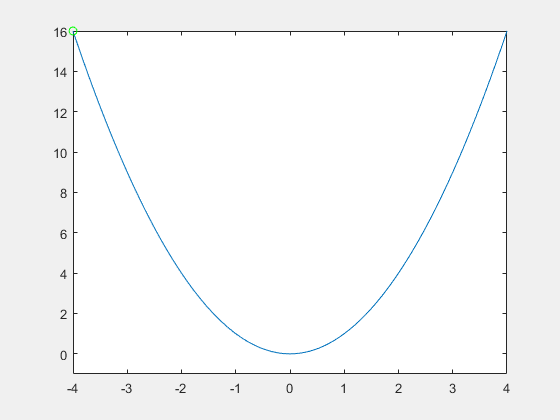 Step size: .2
13
Gradient Descent
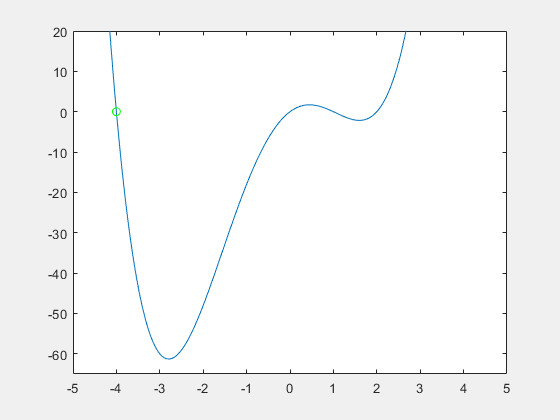 Step size matters!
14
Gradient Descent
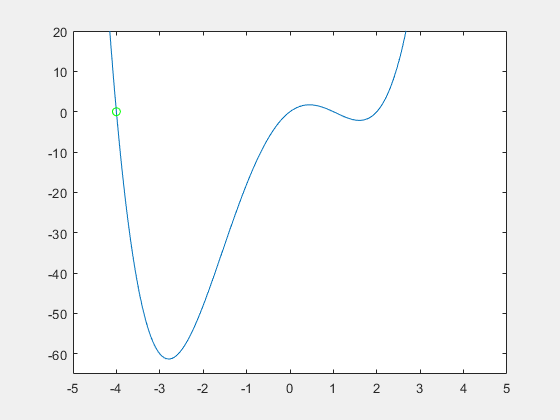 Step size matters!
15
Line Search
16
Backtracking Line Search
17
Backtracking Line Search
Iterations continue until a step size is found that decreases the function “enough”
18
Backtracking Line Search
19
Backtracking Line Search
20
Gradient Descent: Convex Functions
For convex functions, local optima are always global optima (this follows from the definition of convexity)

If gradient descent converges to a critical point, then the result is a global minimizer

Not all convex functions are differentiable, can we still apply gradient descent?
21
Gradients of Convex Functions
22
Gradients of Convex Functions
23
Gradients of Convex Functions
24
Subgradients
25
Subgradients
26
Subgradients
27
Subgradients
28
Subgradients
29
Subgradient Example
30
Subgradient Example
31
Subgradient Descent
32
Subgradient Descent
Can you use line search here?
33
Subgradient Descent
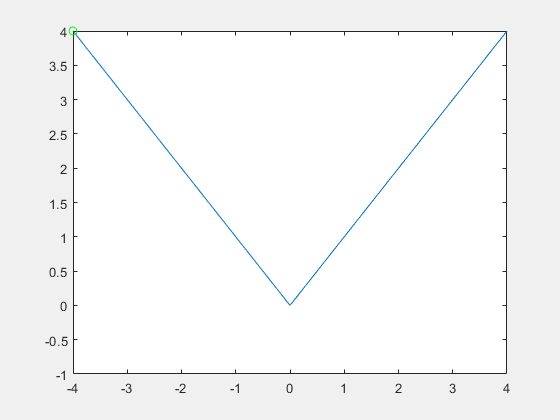 Step Size: .9
34
Diminishing Step Size Rules
35
Subgradient Descent
Diminishing Step Size
36
Theoretical Guarantees
37